Richwood, Flood Risk Summary
     The information below includes estimates derived from the BLRA as of Jan. 2023.
     The demographic information is based on the Census Bureau’s American Community Survey (ACS) 5-year estimates of 2017.
Ratio of Floodplain to       Community Area: 11.4%
Incorporated Community Median: 10.2%
Hazard
Federally Declared Flood Disasters in Nicholas County since 1989: 13
Statewide County Median: 12
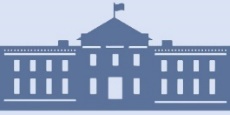 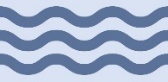 Physical
Human
Exposure
Total Buildings in High-Risk Floodplains: 318 (25%)
Incorporated Community Median: 59 (9%)
Estimated Population Residing in Floodplains:
579 (29%)
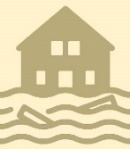 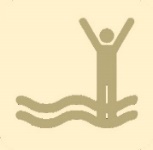 Incorporated Community Median: 114 (10%)
Total Building Value in Floodplains: $52,319K
Incorporated Community Median: $6,417K
Newly Mapped in Structures: 28

Newly Mapped out Structures: 26
Estimated Population Displaced by Flooding:
344 (17%)
Incorporated Community Median: 56 (13%)
Total Estimated Building Loss: $2,151K
Incorporated Community Median: $240K
Total At-Risk Residential Structures: 260
Incorporated Community Median: 44
Estimated Population in Need of Short-Term Shelters: 86
Incorporated Community Median: 12
Vulnerability
Mobile Homes 
in Floodplains: 44
Incorporated Community Median: 5
Critical Buildings in Floodplains (Essential Facilities and Non-Historical Community Assets): 11
Incorporated Community Median: 3
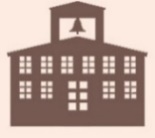 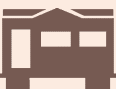 Renters Ratio 
in Floodplains: 25%
Incorporated Community Med.: 35%
Social Vulnerability Index (SVI) 
of Nicholas County: 0.45
Statewide County Median: 0.48
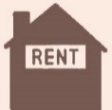 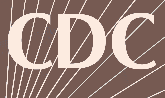